МЕСТО ПРОЕКТА В ОБРАЗОВАТЕЛЬНОМ ПРОЦЕССЕ ДОУ
«Любая реформа образования должна опираться на личность человека. Если мы  будем следовать этому правилу, ребенок, вместо того, чтобы обременять нас, проявит себя как самое великое и утешительное чудо природы».

               М.Монтессори
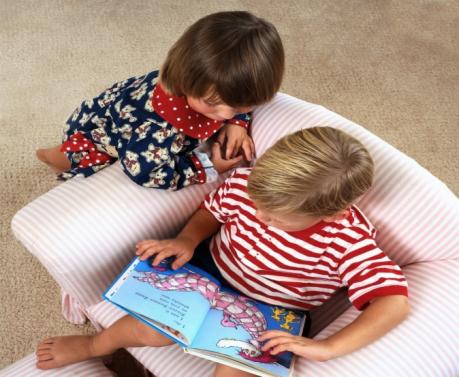 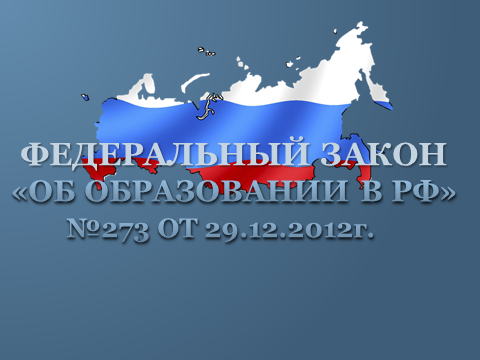 «Федеральные государственный образовательный стандарты дошкольного образования»    	№1155 ОТ 17. 10. 2013г.	Вступил в действие с 01.01 2014года
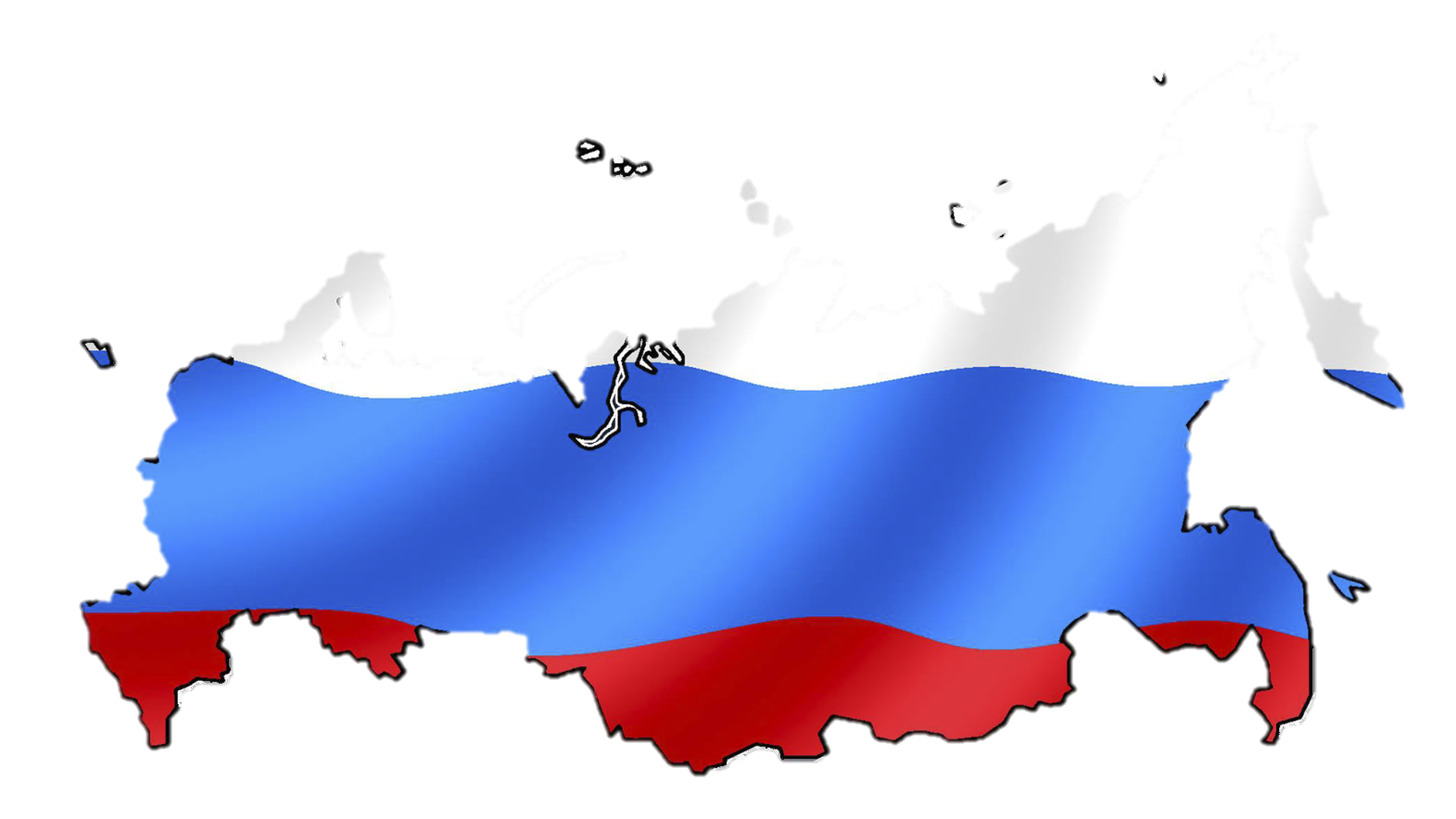 Основные принципы дошкольного образования
Требования к условиям реализации основной  Образовательной программы дошкольного образования
Основные понятия
Проект – это специально организованный взрослым и выполняемый детьми комплекс действий, завершающийся созданием творческих работ.

Метод проектов – система обучения, при которой дети приобретают знания в процессе планирования и выполнения постоянно усложняющихся практических заданий – проектов.

 Метод проектов всегда предполагает решение воспитанниками какой-то  проблемы.
ТИПЫ ПРОЕКТОВ  В  ДОУ( по Л.В.Киселёвой)
Основные требования к использованию метода проектов в детском саду
Этапы разработки и проведения проекта (последовательность работы воспитателей)
1.Ставим перед собой цель, исходя из интересов и потребностей детей
2.Вовлекаем дошкольников в решение проблемы (обозначение «детской» цели)
3.Намечаем план движения к цели (поддерживаем интерес детей и родителей)
4.Обсуждаем план с семьями
5.Обращаемся за рекомендациями к специалистам детского сада (творческий поиск)
6.Вмсете с детьми и родителями рисуем план-схему проведения проекта и вывешиваем её на видном месте
Последовательность работы воспитателей
7.Собираем информацию, материал (изучаем с детьми план-схему)
8.Проводим занятия, игры, наблюдения, поездки – все мероприятия основной части проекта
9.Даём домашние задания родителям и детям
10.Переходим к самостоятельным  творческим работам (поиск материала, информации, поделки, рисунки, альбомы, предложения)родителей и детей
11.Организуем презентацию проекта (праздник, открытое занятие, акция, КВН), составляем альбом и т.п.
12.Подводим итоги:  выступаем на педагогическом совете, «круглом столе», проводим обобщение опыта
ПРОЕКТ-это « пять П»
1 - Проблема;
2 - Проектирование 
      (планирование);
3 - Поиск информации;
4 - Продукт;
5 - Презентация.
Шестое «П» проекта- это его портфолио, папка, в которой собраны рабочие материалы, в том числе планы, отчеты, рисунки, схемы, карты, таблицы.
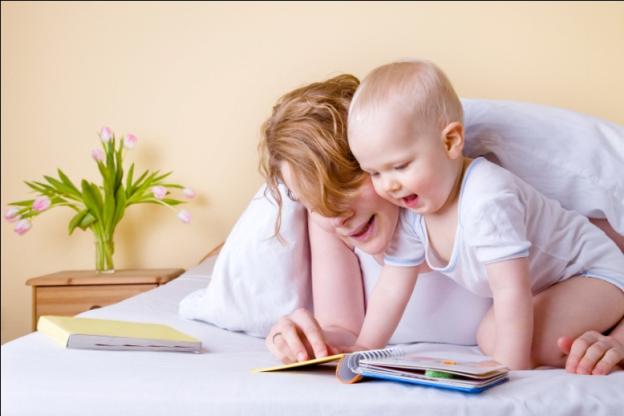 Умение пользоваться методом проектов — показатель высокой квалификации педагога, его прогрессивной методики обучения и развития детей.